Proyecto
“Wall•E”
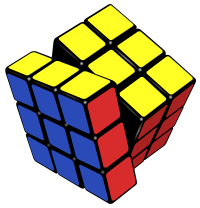 Introducción
Objetivos
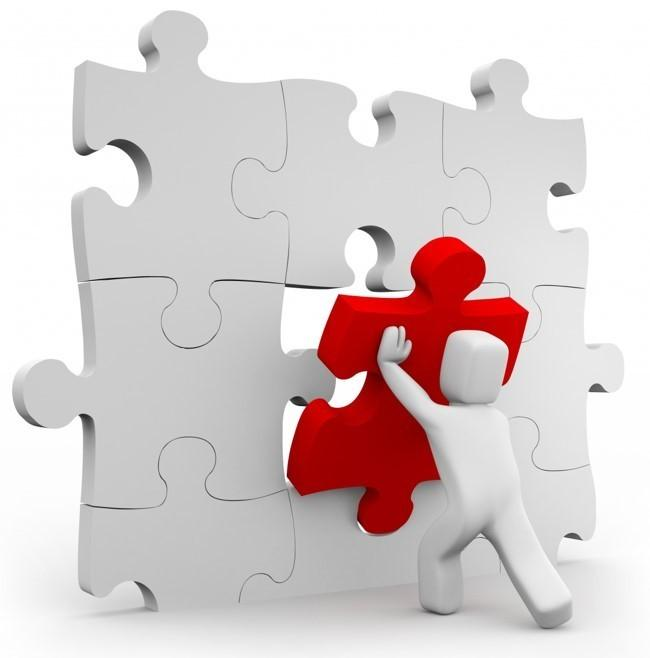 Generales:
Desarrollar un robot funcional que con la ayuda de una persona logre armar un cubo Rubik 3x3.
Específicos:
Construir un robot en base a piezas lego, que sea capaz de emplear ciertos algoritmos para armar un cubo Rubik.
Manipular el robot para que sea capaz de comunicarse vía remota con el computador.
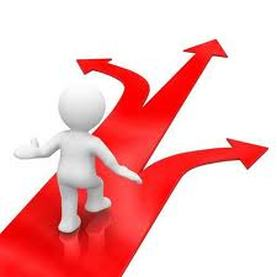 4
Carta Gantt
5
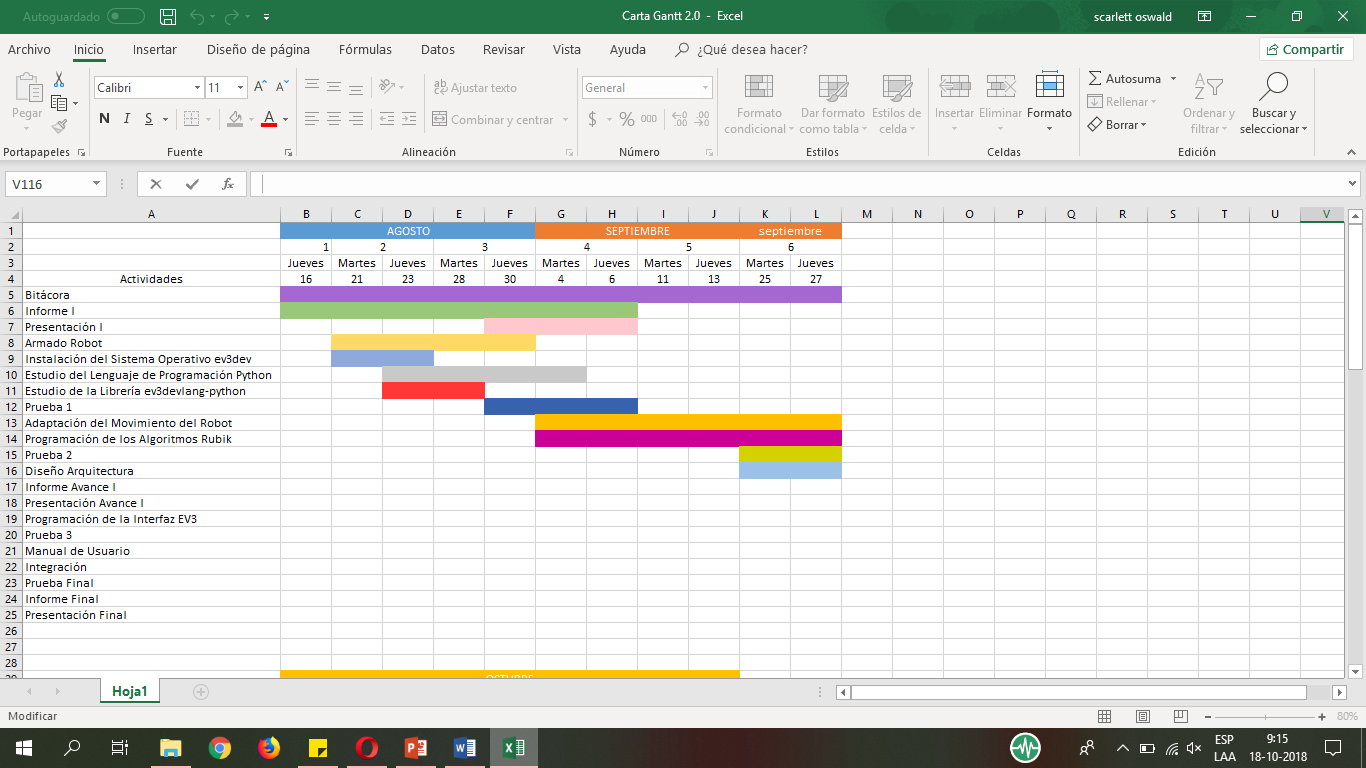 6
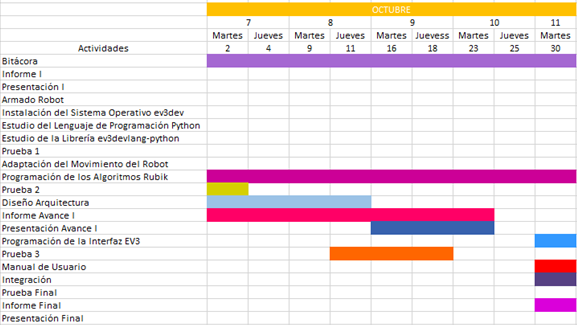 7
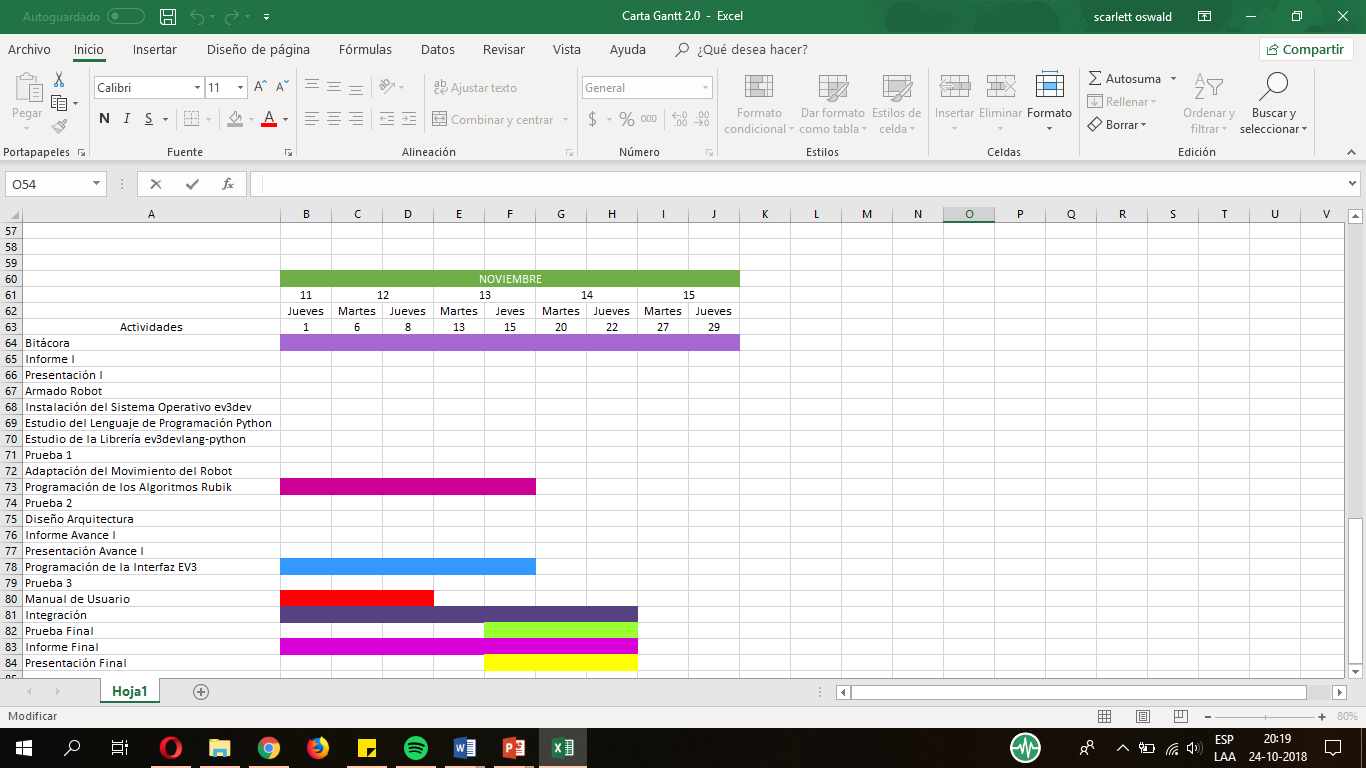 8
Especificación de Requerimientos
Requerimiento Funcional:
Se implementará un robot el cual  se va a comunicar vía Wifi con el computador, por tanto le  permitirá al usuario poder elegir algoritmos mediante una interfaz gráfica desarrollada en él.
La interfaz gráfica tendrá las opciones necesarias de dichos algoritmos para resolver el cubo.
El robot podrá ejecutar más cinco algoritmos con la ayuda de la persona.
Requerimiento No Funcional:
Requerimientos No Funcionales:Cada movimiento que ejecutará el robot deberá realizarse en un tiempo prudente.
El sistema debe contar con manuales de usuario estructurados adecuadamente.
El sistema debe poseer un buen diseño de interfaces gráficas.
10
Modelo de Arquitectura
11
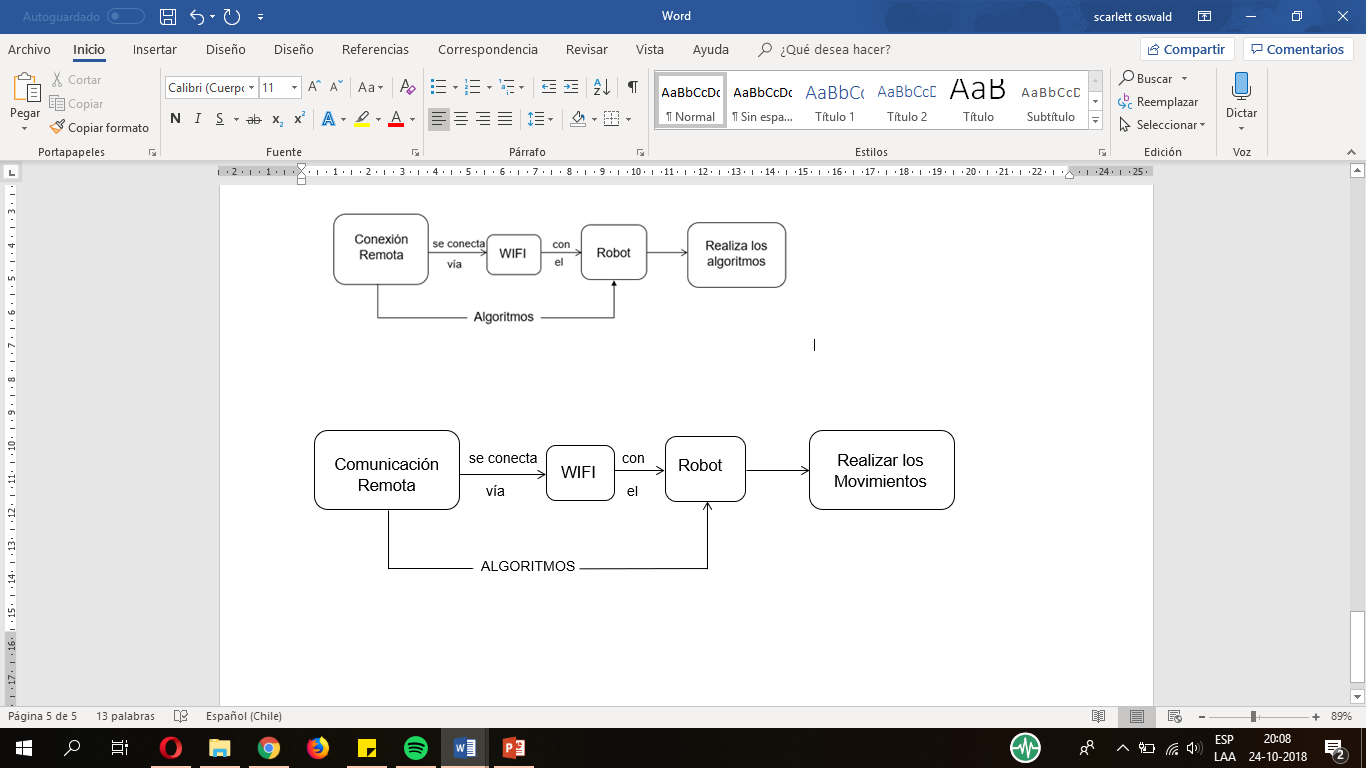 12
Interfaz
13
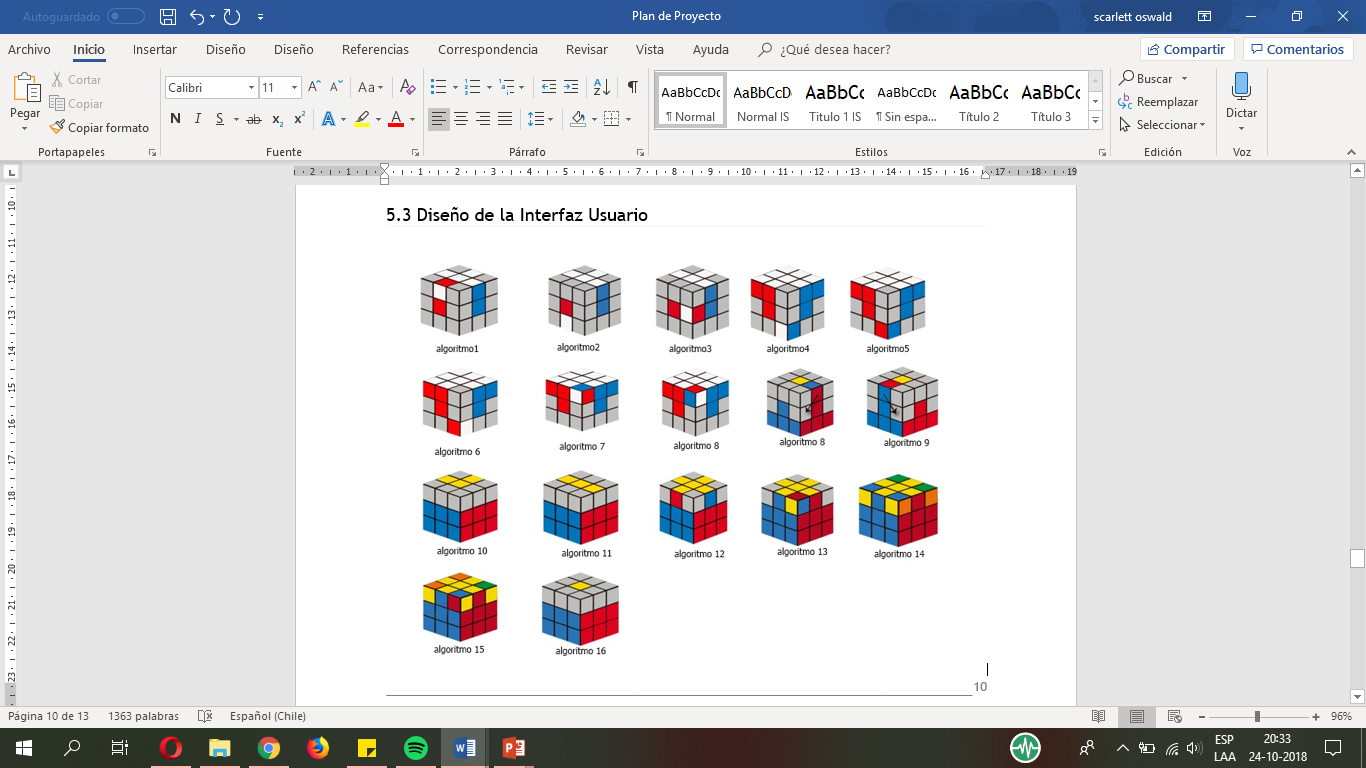 14
Descripción de los programas
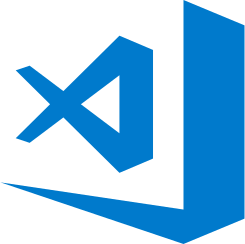 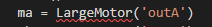 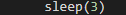 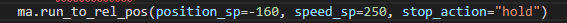 Interacción entre programas
17
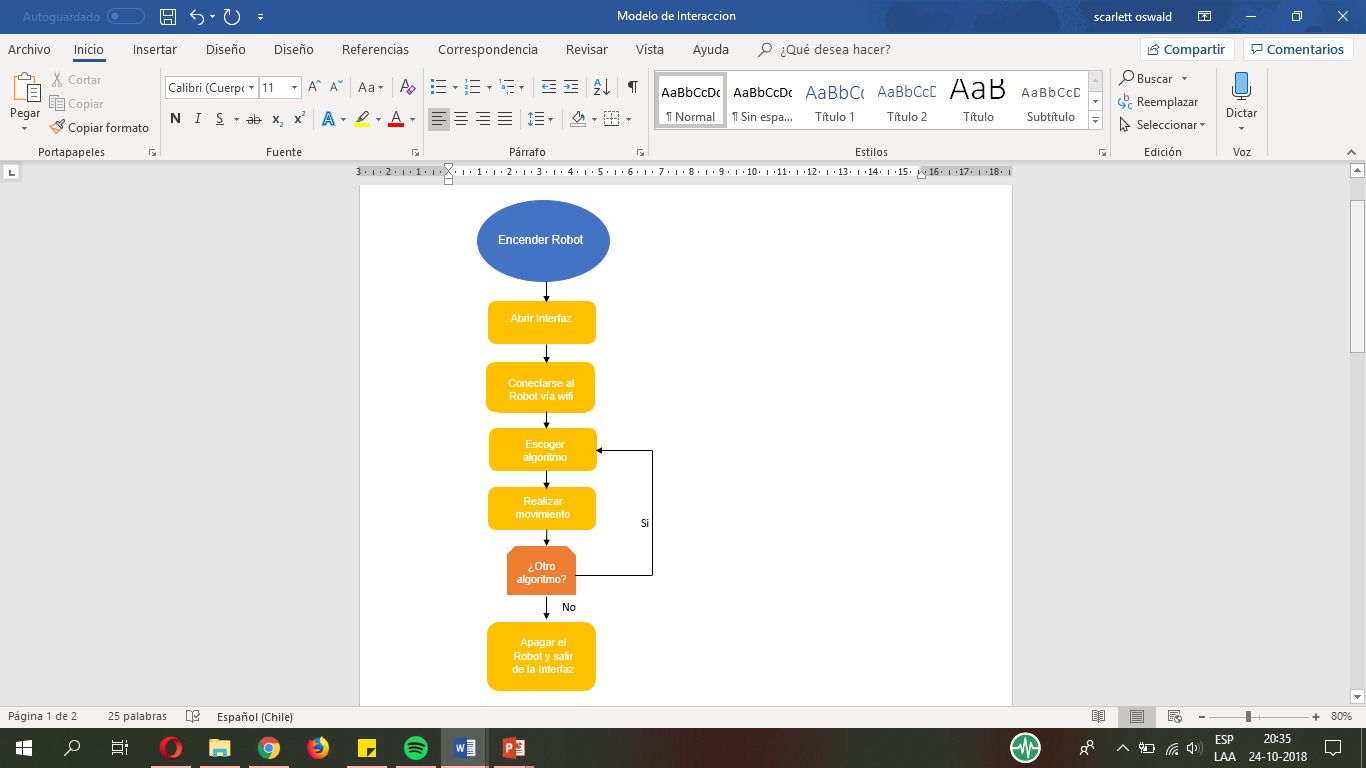 Estado actual del proyecto
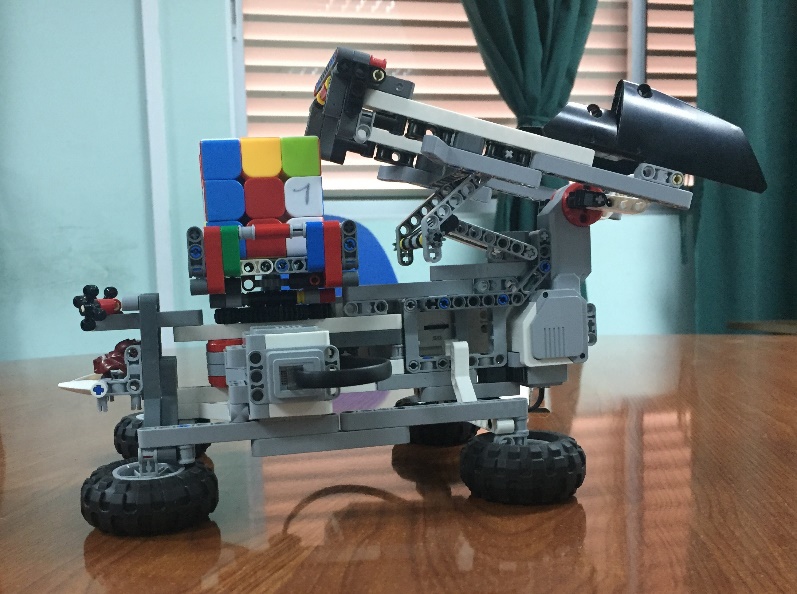 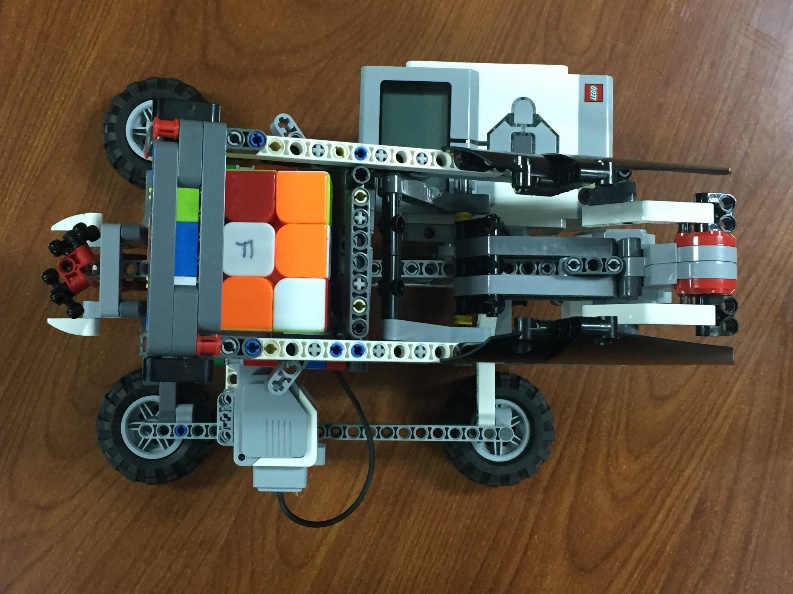 Problemas encontrados
Conclusión
23